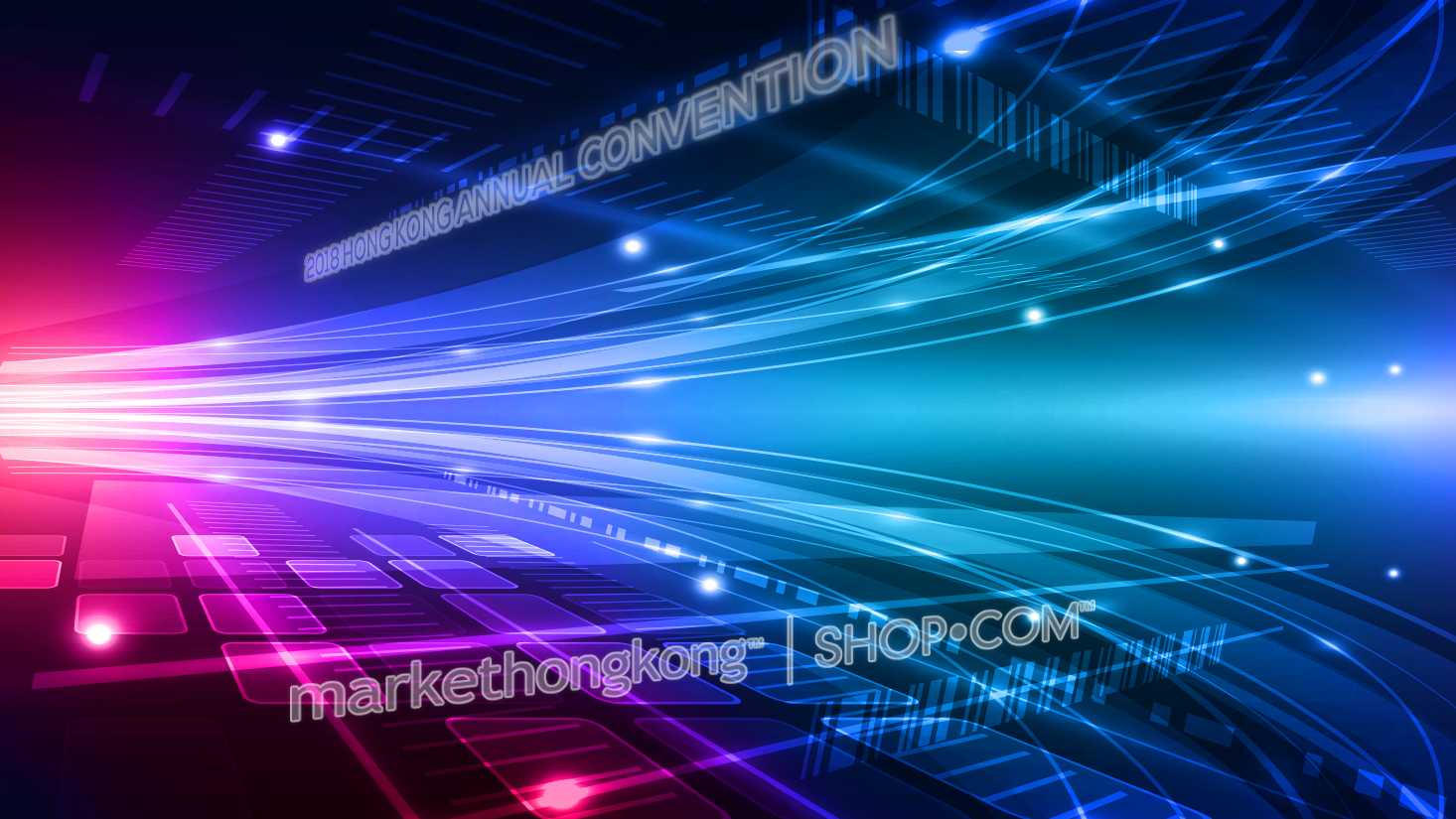 主管超連鎖™店主計劃與分享
Master UFO Program and Sharing
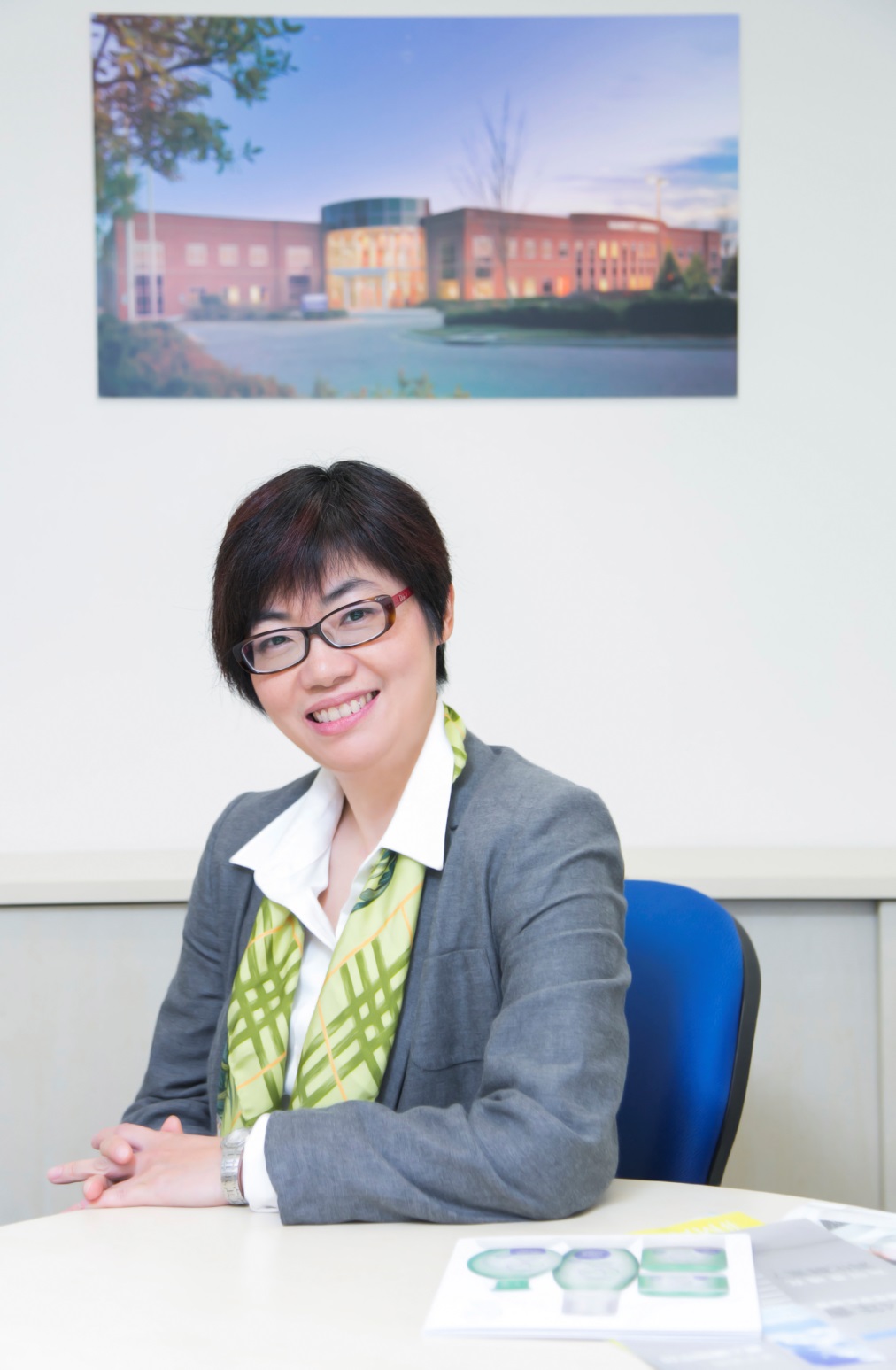 Nora Siu
高級顧問經理級
Director
四個佣金週期共賺取HK$138,000
HK$138,000 in 4 Commission weeks
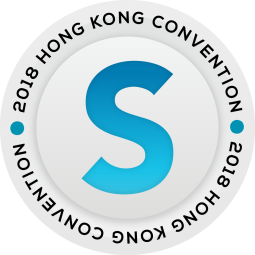 本簡報中提到的收入等級純屬舉例說明，無意代表美安香港超連鎖™店主的一般收入，也無意表示任何超連鎖™店主皆可賺取同等收入。美安香港超連鎖™店主的成功與否，取決於其在發展事業時的努力、才能與投入程度。
The income levels mentioned in the following presentation are for illustration purposes only. They are not intended to represent the income of a typical Market Hong Kong UnFranchise ™Owner, nor are they intended to represent that any given Independent UnFranchise ™ Owner will earn income in that amount. The success of any Market Hong Kong Independent UnFranchise ™ Owner will depend upon the amount of hard work, talent, and dedication which he or she devotes to building his or her Market Hong Kong Business.
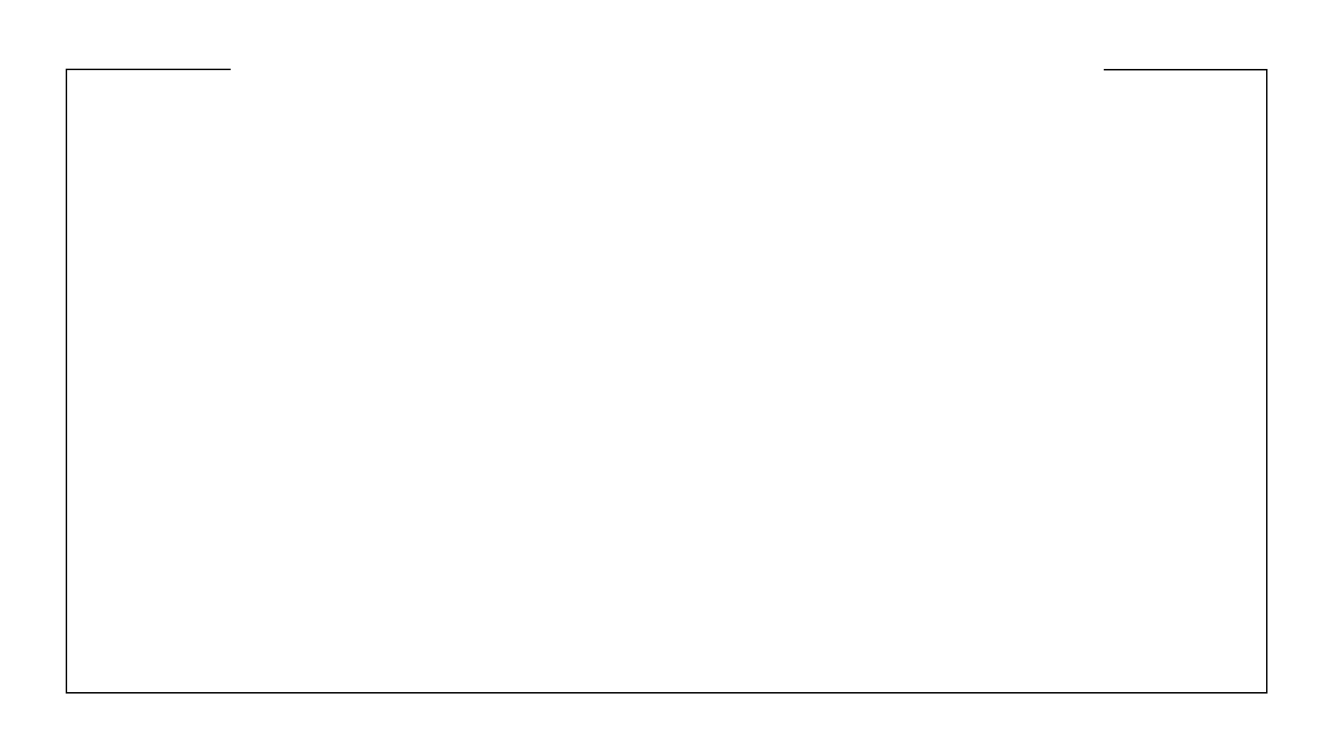 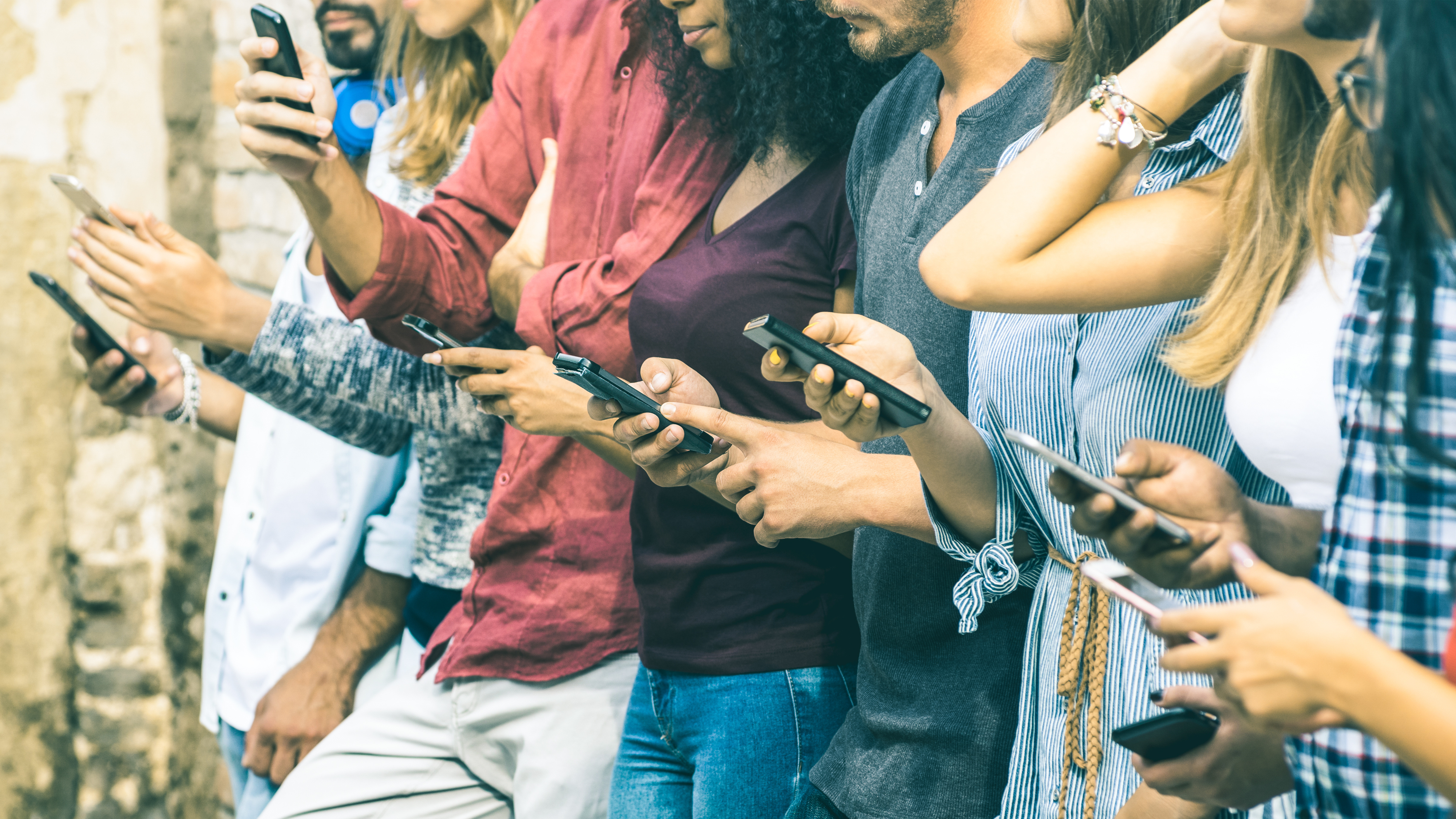 FOLLOW ME ON SOCIAL MEDIA
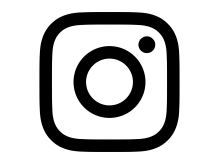 @nsiu123
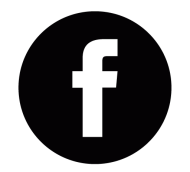 facebook.com/Nora SIU
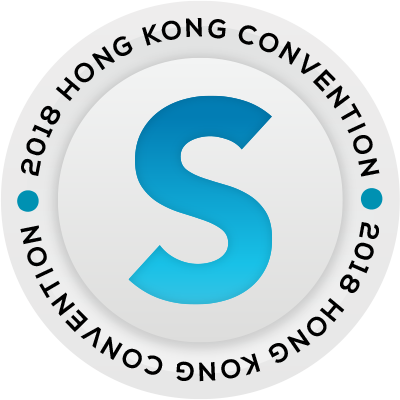 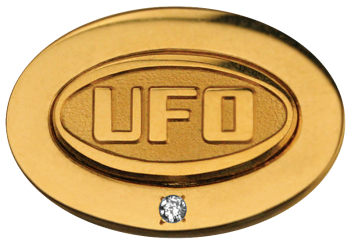 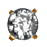 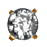 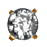 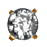 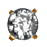 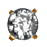 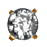 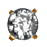 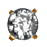 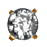 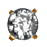 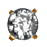 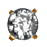 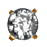 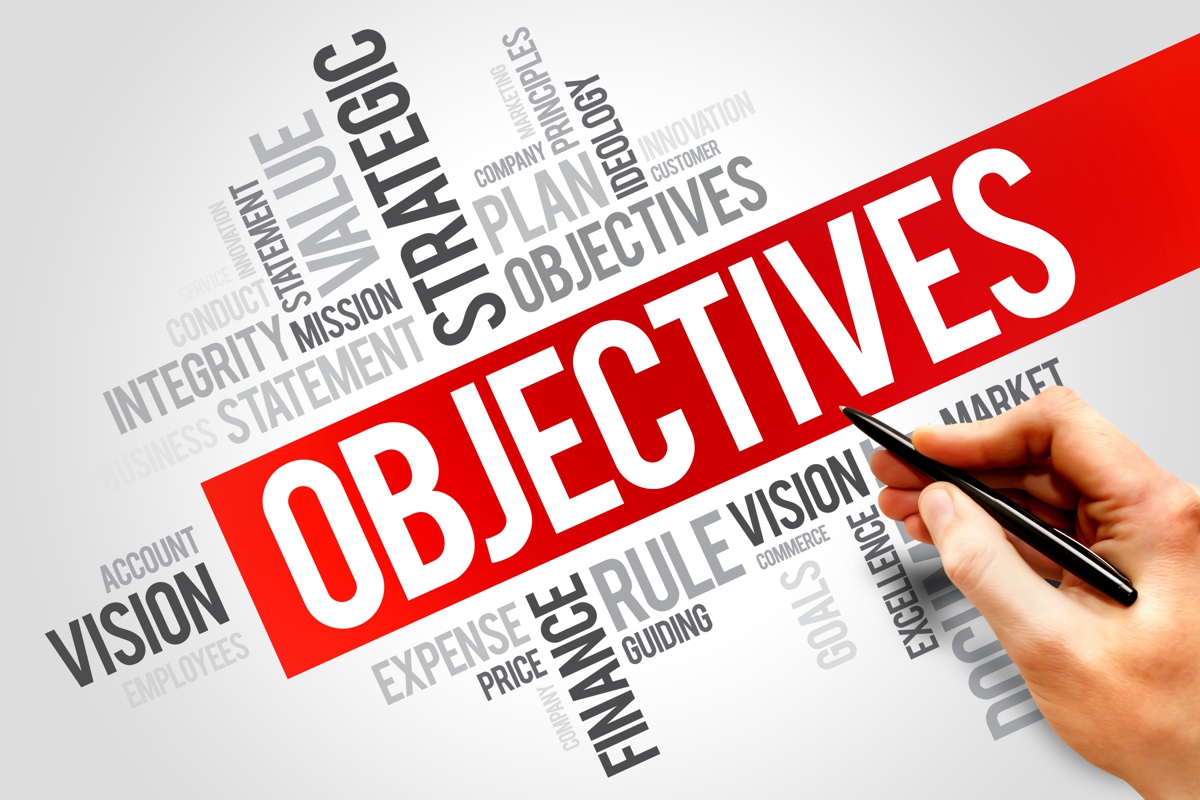 Goal
Goal
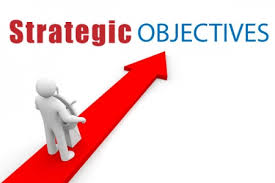 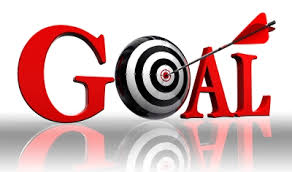 Strategic Goal
Goal
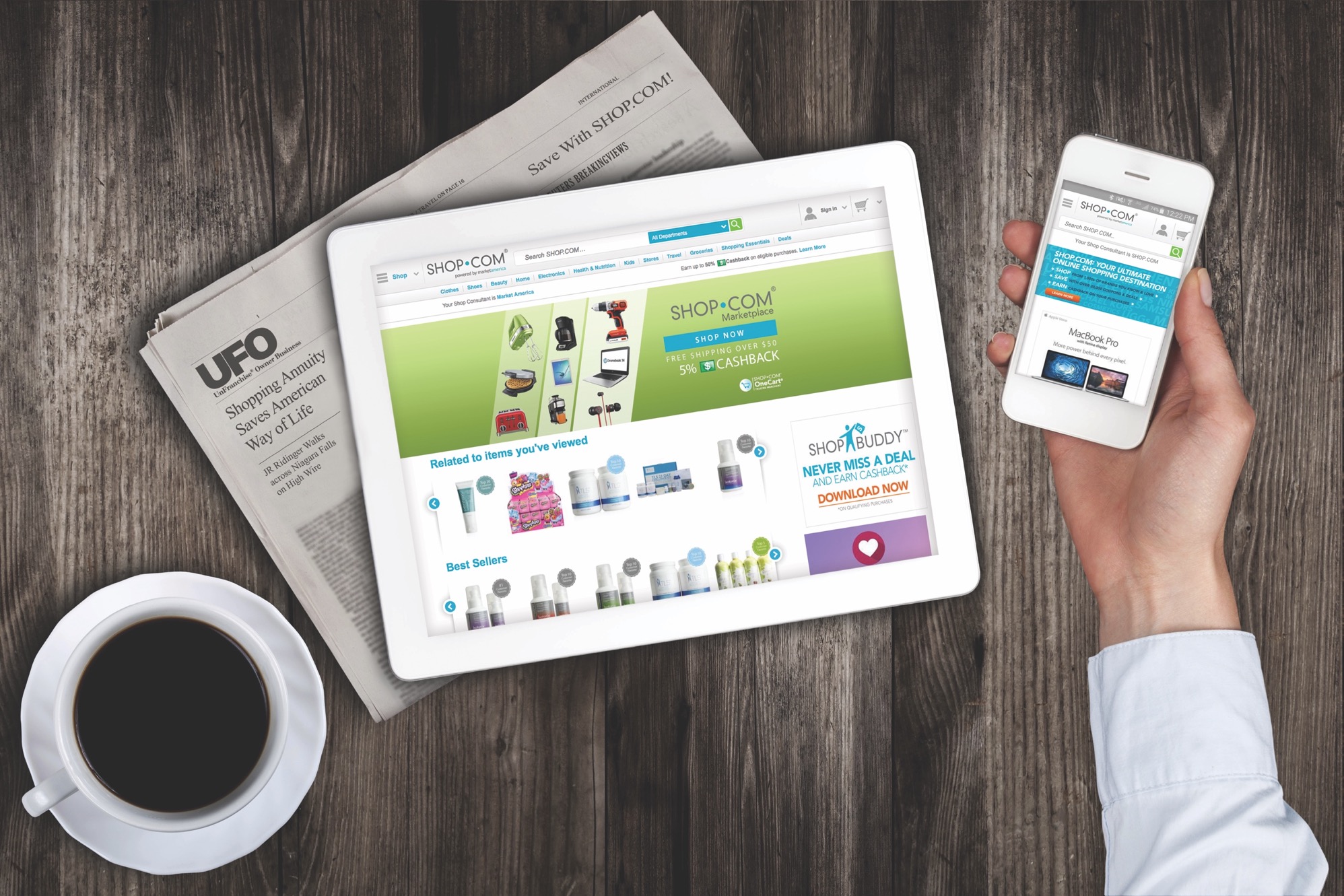 Master UFOAction Plan to Achieve Your Dream
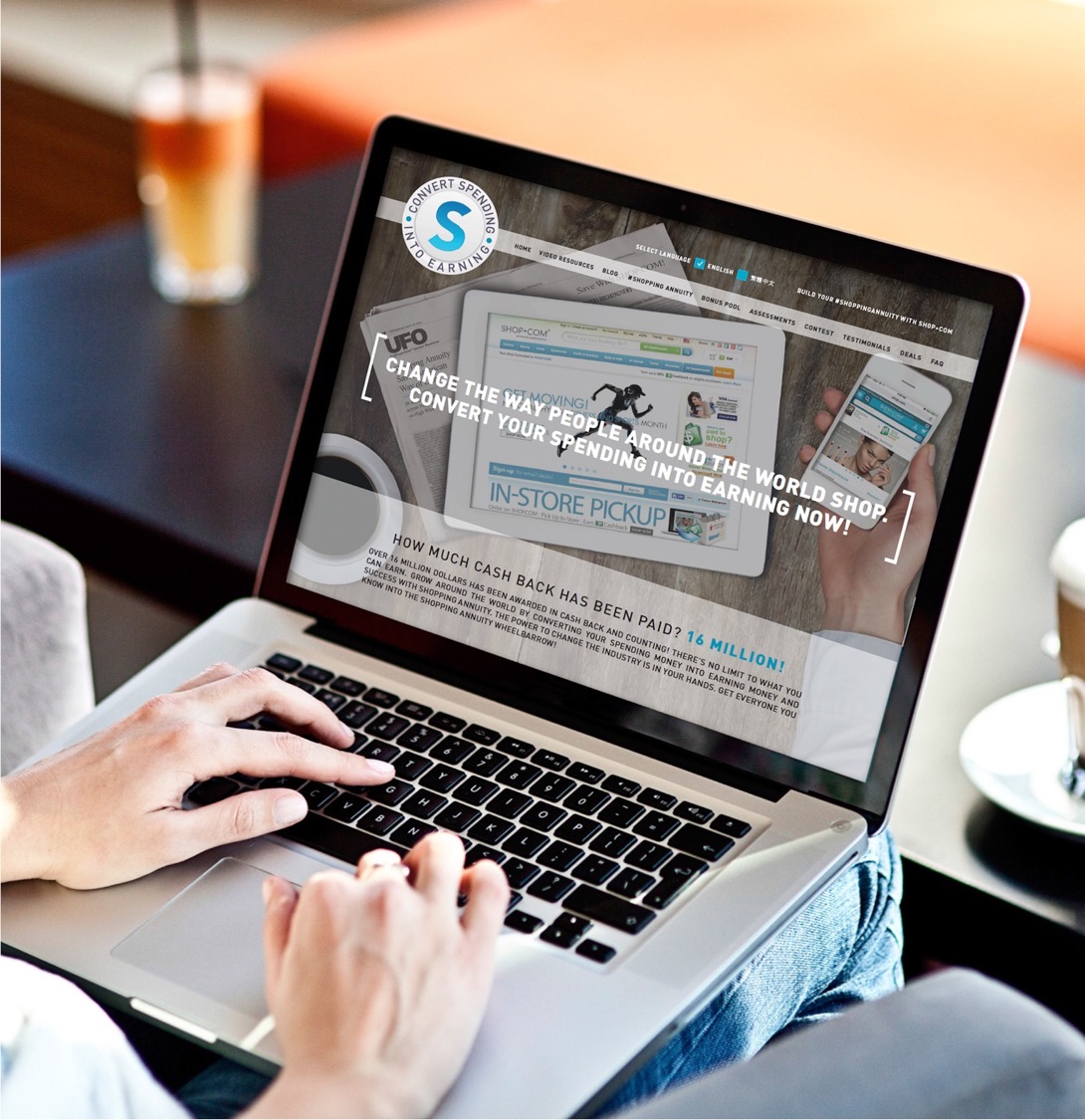 MUFO Qualification = Target Setting
Complete Shopping Annuity™ Assessment

Must have a subscription for the UnFranchise Management System (UFMS)

Purchase a total of   1,500 BV+IBV of product for the respective quarter

Generate HK$11,500 worth of Partner Store purchases between you and your customers

Enter the names and the UnFranchise Identification Numbers of the two qualified  and active UnFranchise Owners that you personally sponsored for the respective calendar quarter.
Convert Spending
Maintain Operation
Retail (Personal consumption + Customer orders)
Convert Spending (Personal consumption + Customer orders)
Sponsor (Team building)
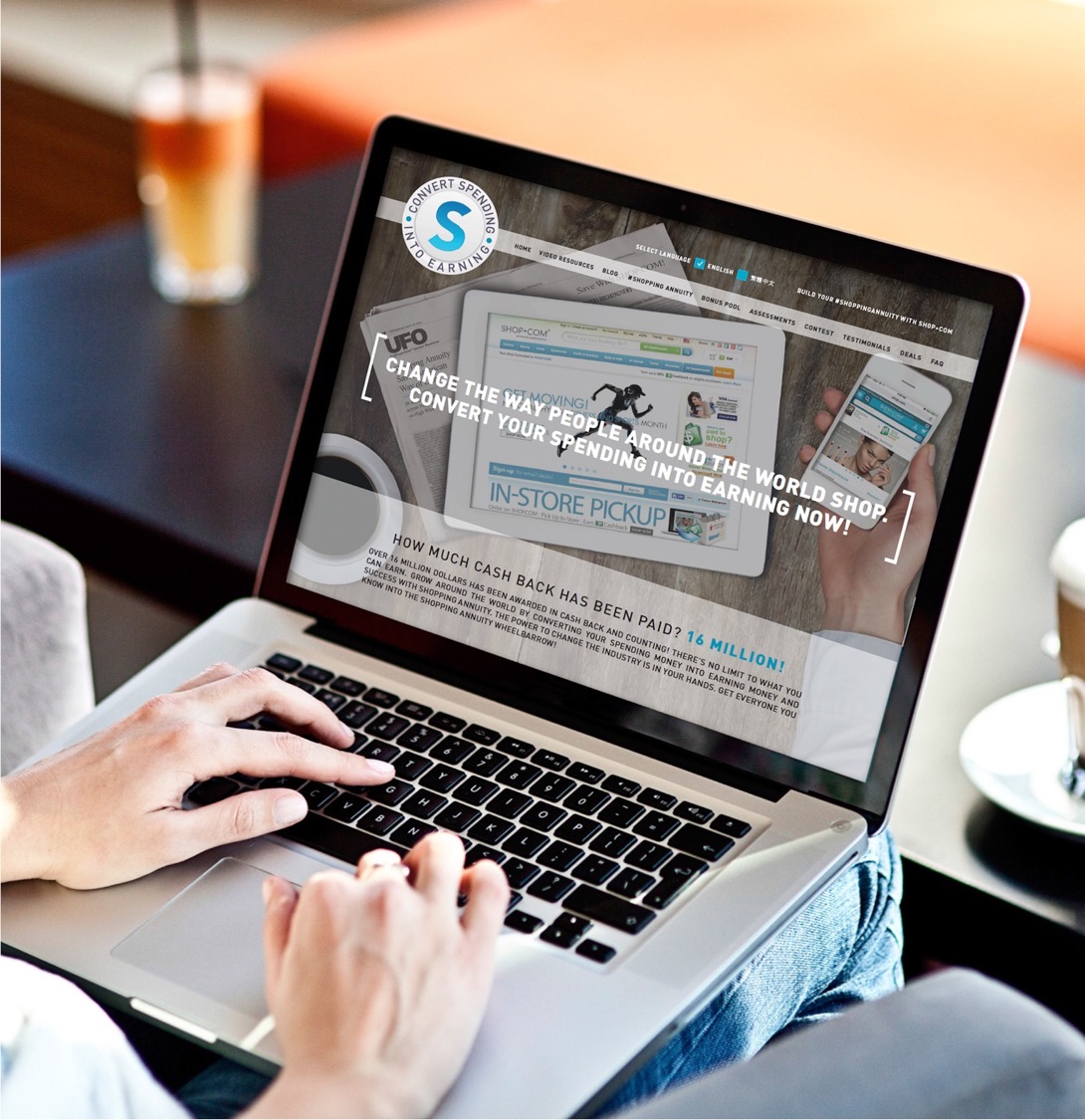 MUFO Qualification = Target Setting
6. a. Attended or conducted one New 	UnFranchise Owner Training (NUOT).
b. Attended or conducted one Basic 5 	Training (B5).
c. Attended or conduct one Executive 	Coordinator Certification Training 	(ECCT).
d. Purchase a minimum of three tickets to 	Annual Convention or Leadership 	School. 

7. 	Complete a Basic 5 Diagnostic Test, in which you score greater than or equal to 50 percent AND/OR earn a minimum of HK$6900 in commissions for the respective quarter (BV and/or IBV).
GMTSS
Self-enhancement
Practice what you preach
Build the team
Self-assessment
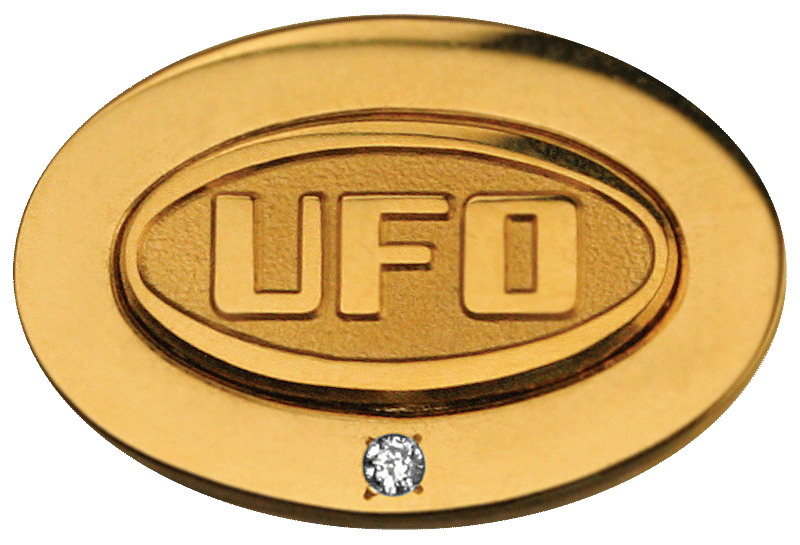 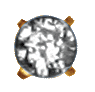 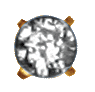 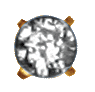 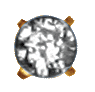 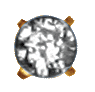 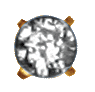 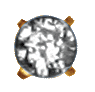 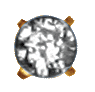 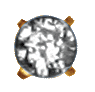 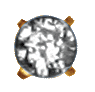 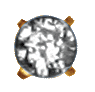 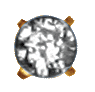 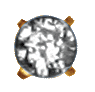 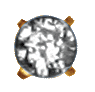 How to implement 
MUFO 12 weeks training program?
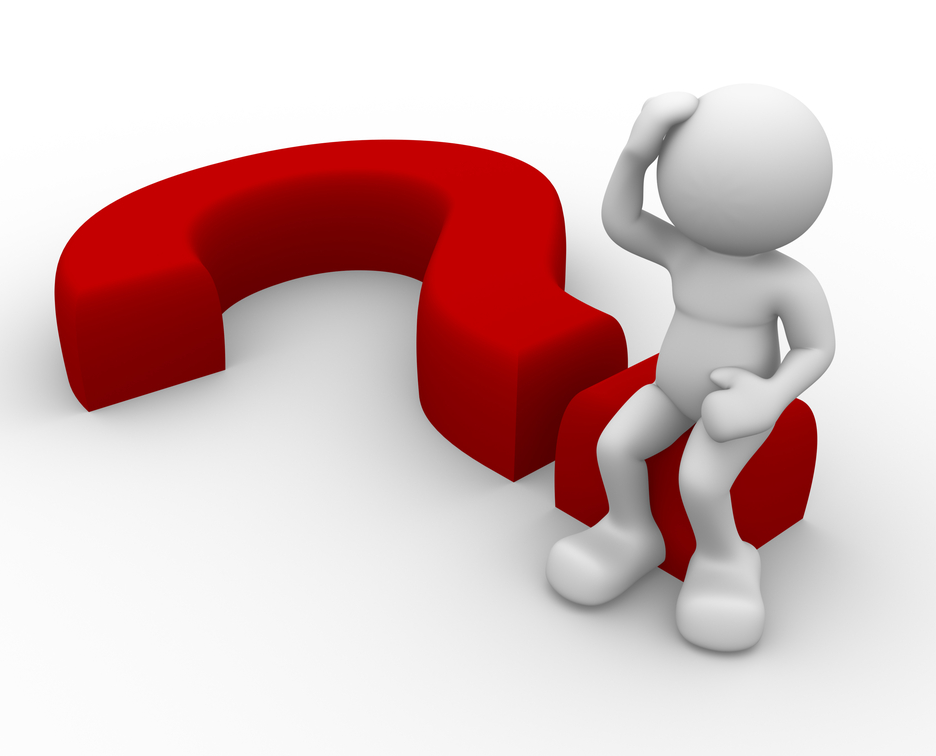 The roadmap to success
Getting Started Guide>MUFO>SAMM
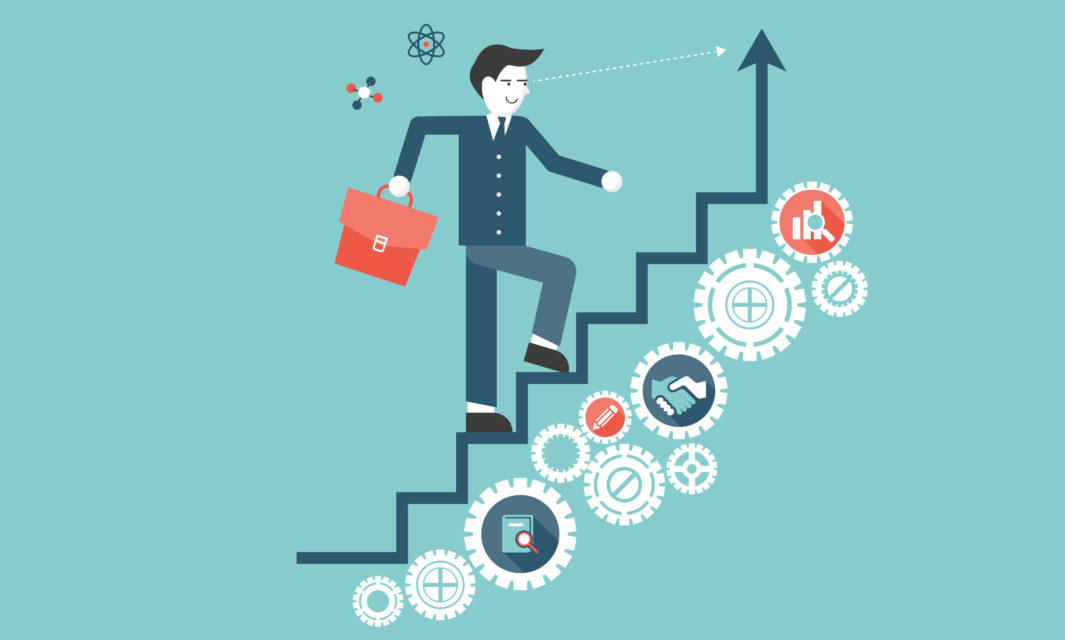 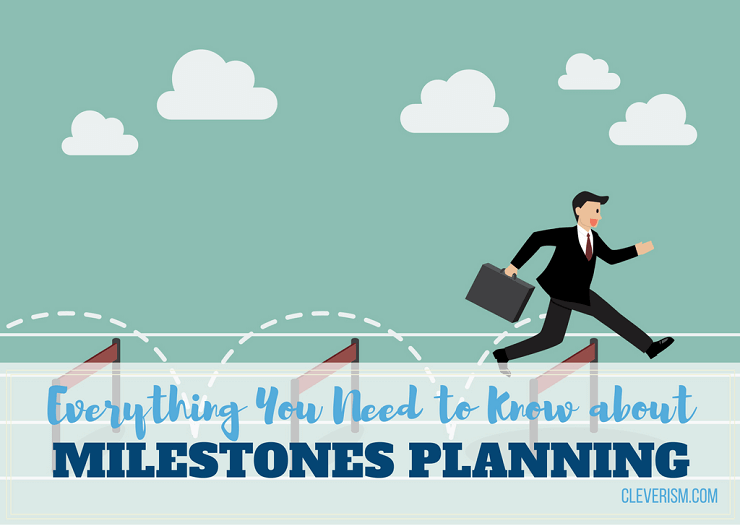 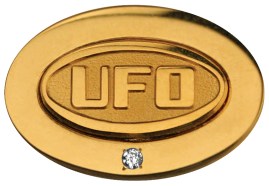 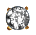 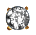 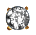 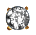 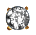 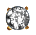 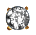 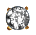 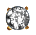 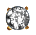 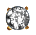 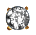 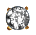 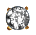 MUFO Milestones Planning
1st Month
2nd Month
3rd Month
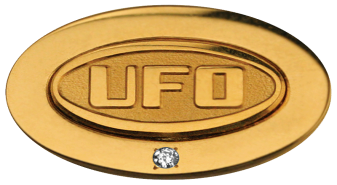 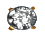 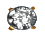 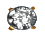 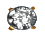 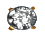 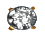 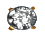 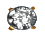 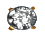 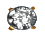 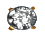 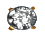 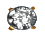 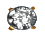 Target : Attitude and Knowledge
Attend GMTSS trainings
1st Month
NUOT
2nd Month
B5
3rd Month
ECCT
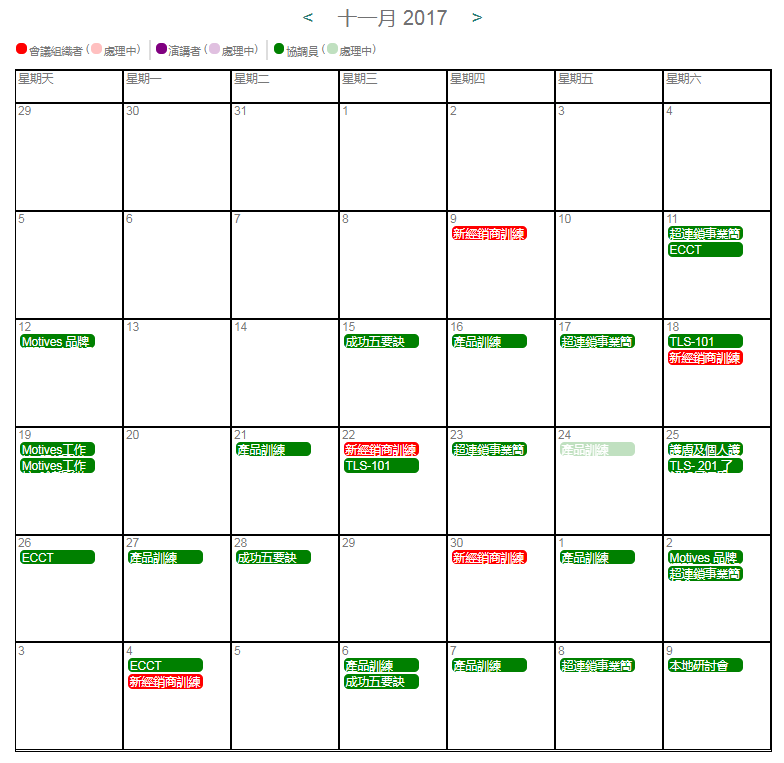 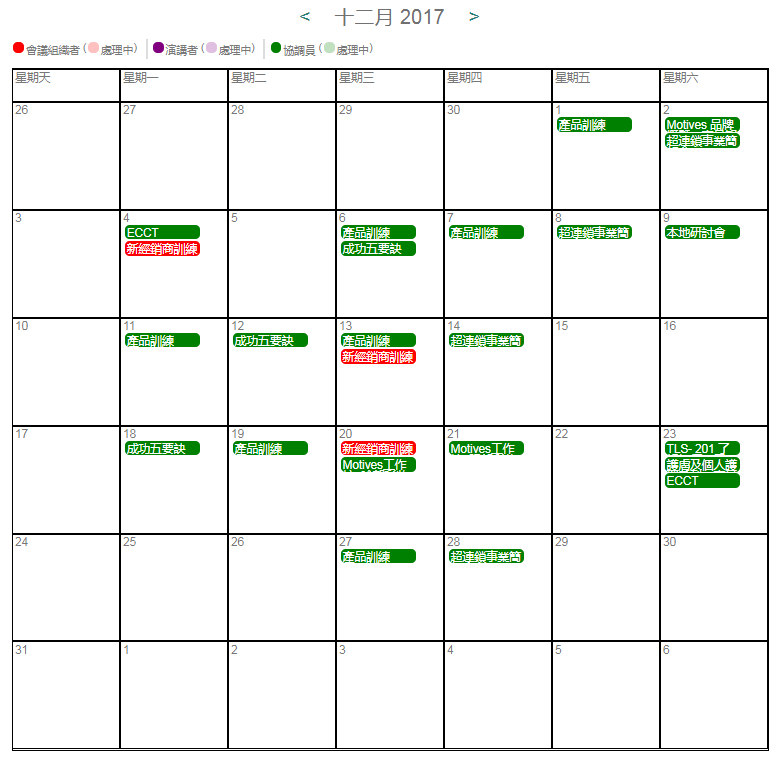 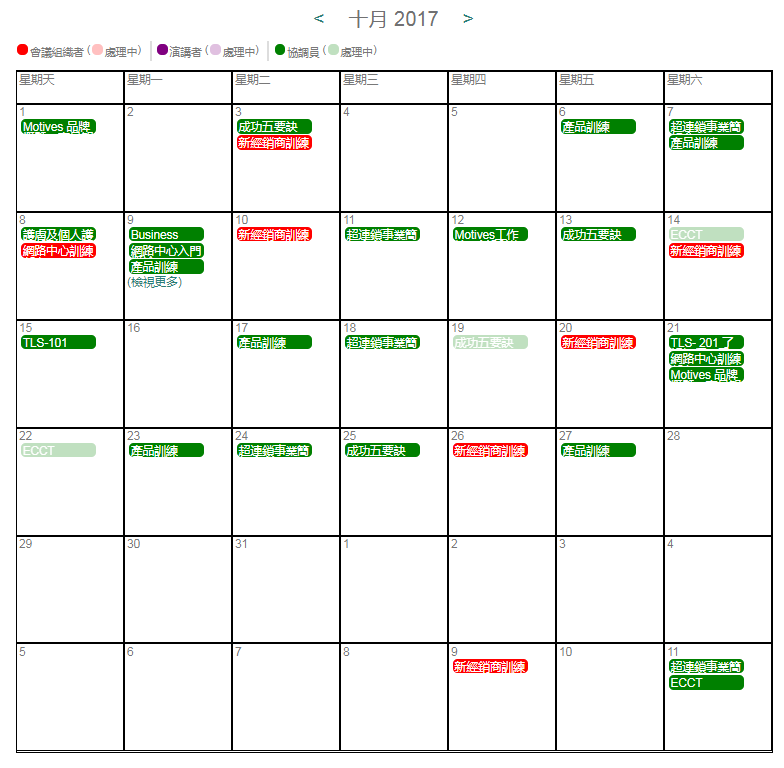 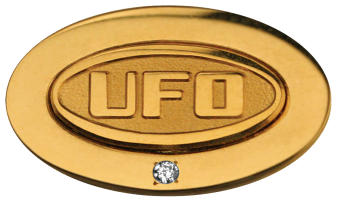 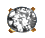 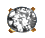 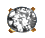 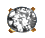 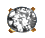 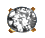 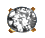 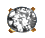 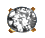 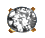 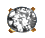 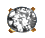 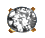 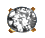 Target: 1500BV+IBV 
(Personal consumption + Customer orders)
1st Month
500BV
2nd Month
500BV
3rd Month
500BV
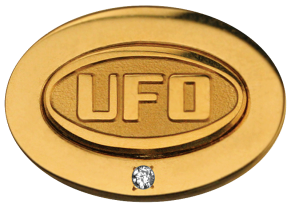 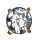 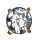 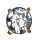 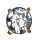 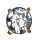 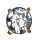 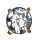 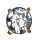 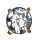 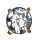 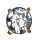 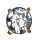 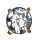 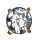 Target : HK$11,500 
partner stores purchases
1st Month
$4000
2nd Month
$4000
3rd Month
$4000
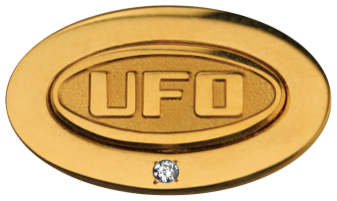 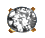 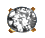 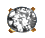 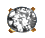 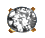 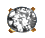 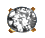 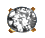 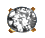 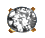 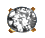 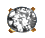 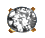 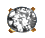 Target: Sponsor 2 UFOs
1st Month
2nd Month
3rd Month
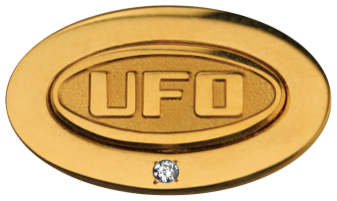 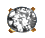 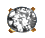 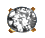 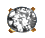 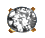 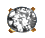 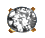 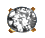 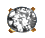 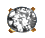 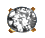 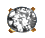 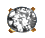 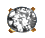 Target: Sponsor 2 UFOs
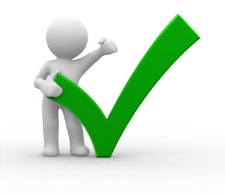 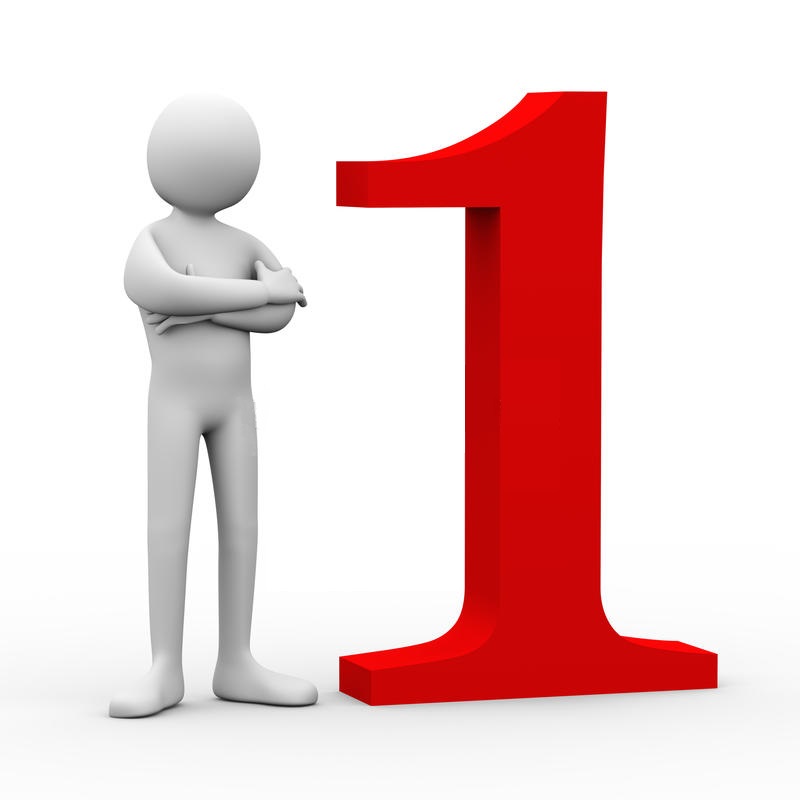 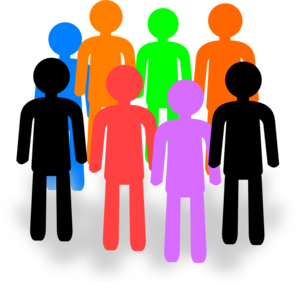 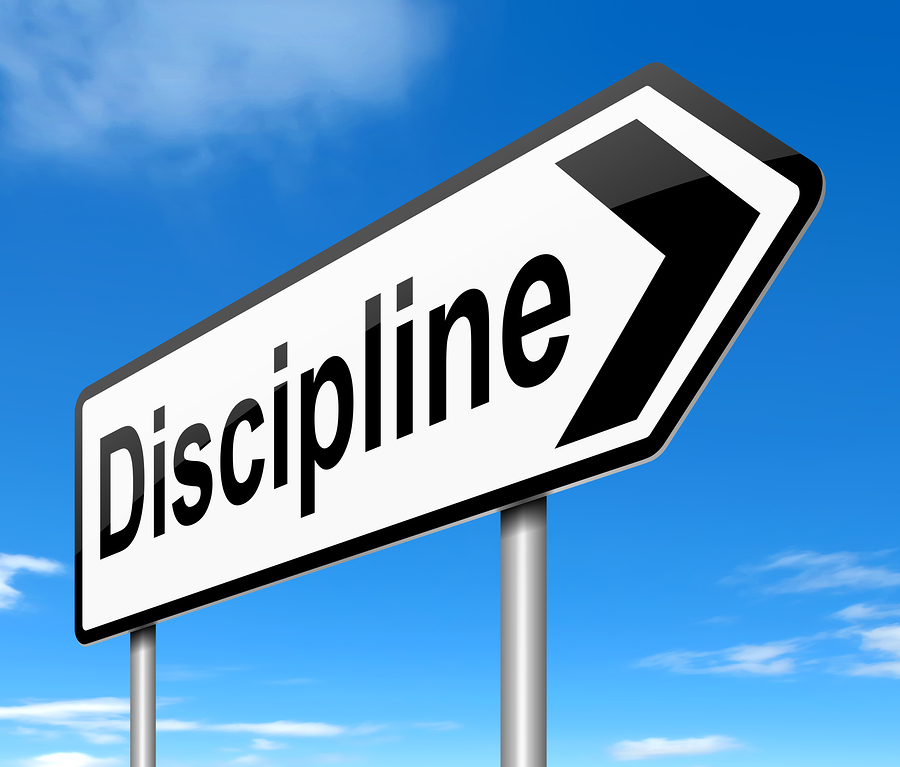 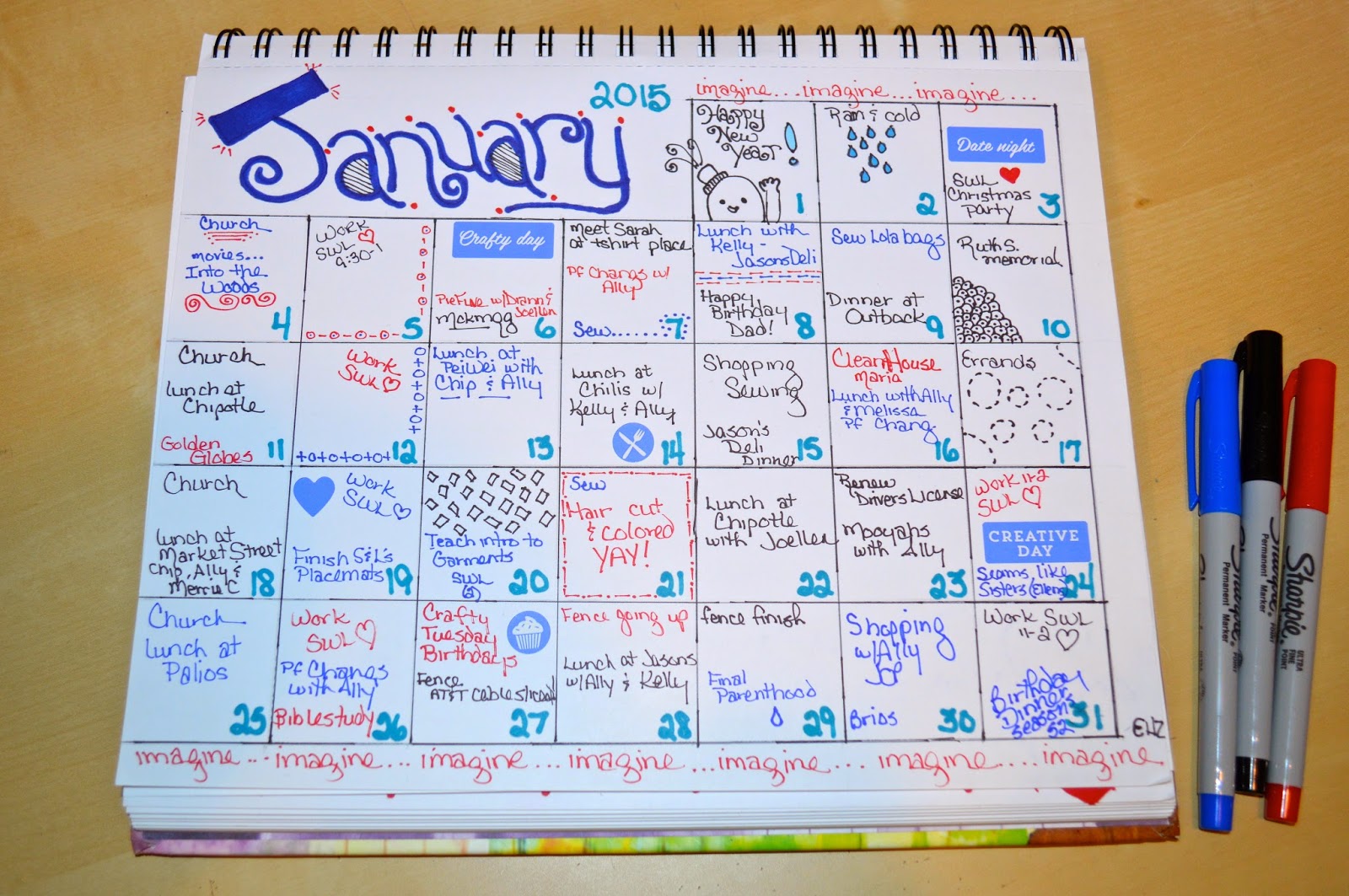 Discipline
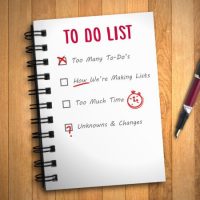 Result Producing
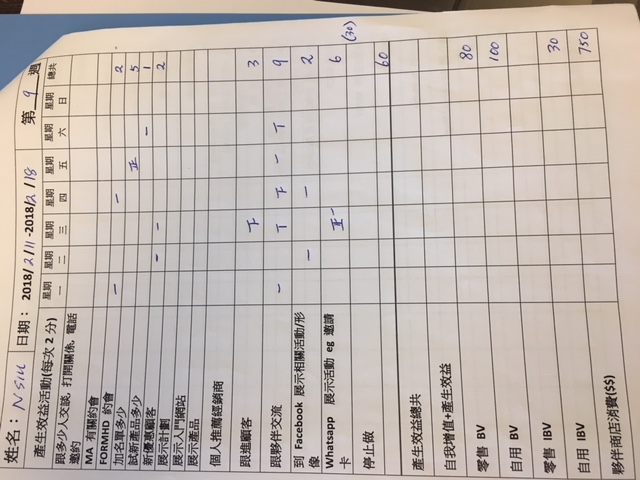 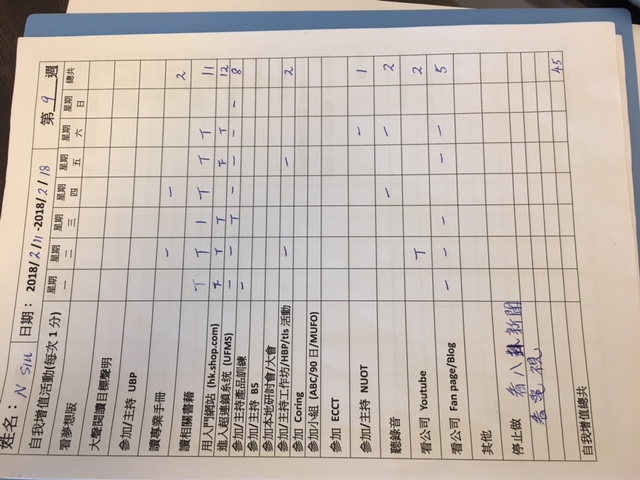 Self-enhancement
MUFO 12-week training team structure
MC
Coordinator
Coordinator
Leader
Leader
Junior Leader
Junior Leader
Junior 
Leader
Junior 
Leader
Junior Leader
Junior Leader
Teammate
6~8 people
Teammate
6~8 people
Teammate
6~8 people
Teammate
6~8 people
Teammate
6~8 people
Teammate
6~8 people
Teammates are welcome to invite guest to attend 
the training together
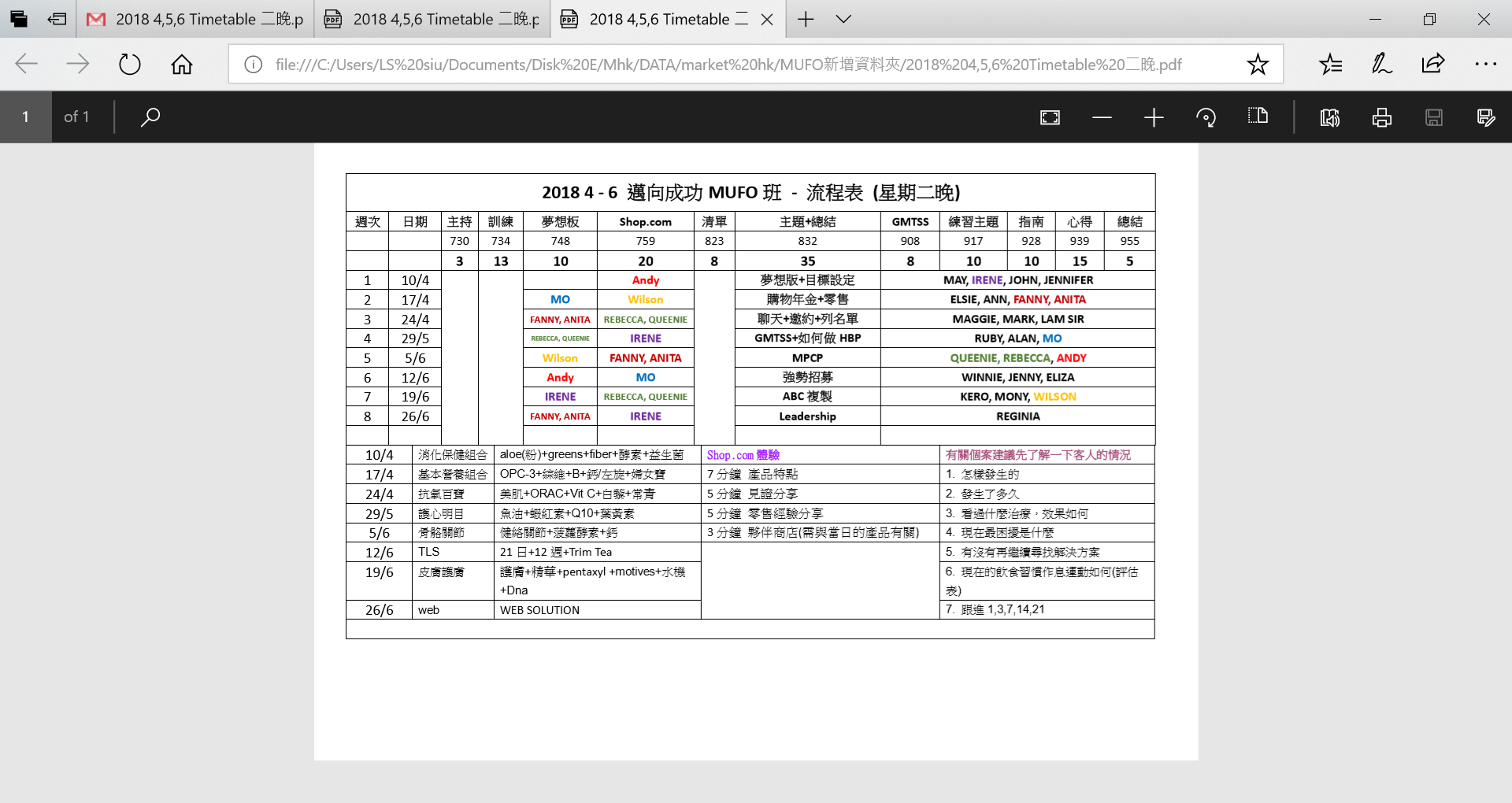